DEVELOPMENTS - CONES
V.Ryan © 2024
technologystudent.com © 2024
WORLD ASSOCIATION OF TECHNOLOGY TEACHERS	https://www.facebook.com/groups/254963448192823/
QUESTION
COMPLETE THE DEVELOPMENTS OF THE PLAIN AND TRUNCATED CONES.
PLAIN CONE
4
3	5
TRUNCATED CONE
50mm
4
3
5
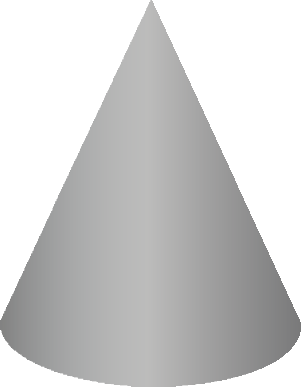 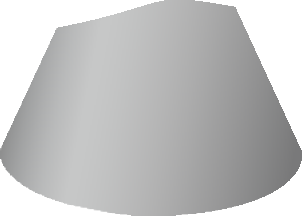 2
2
20o
6
6
V.Ryan © 2024
V.Ryan © 2024
7
1
7
1
8
8
12
12
9
9
11
11
10
10
70mm
20o
21mm
V.Ryan © 2024
70mm
HELPFUL LINK
V.Ryan © 2024


50mm
HELPFUL LINK: https://technologystudent.com/despro_3/develp6.html